Ćwiczenia II
Przygotowanie projektów unijnych
PROGRAM ĆWICZEŃ
Część I- TEORIA 
Podstawowe pojęcia z zakresu przygotowania projektów unijnych
Metodyka zarządzania projektem (PCM)
PODSTAWOWE POJĘCIA
PROJEKT
Projekt to unikalny, ograniczony proces z określonym celem, który jest różny od innych procesów i który jest ograniczony w zakresie:
czasu (początek i koniec)
finansów
personelu 

konkretne przedsięwzięcie/działalność, której realizacja doprowadzić ma do uzyskania/wytworzenia zakładanego wyrobu, usługi
związany z myśleniem przyszłościowym, przez co charakteryzuje go wysoki stopień niepewności i ryzyka
PODSTAWOWE POJĘCIA
PROJEKT jest:
konkretnym działaniem w specyficznym sektorze/obszarze
realizowany przez ludzi w organizacjach (prywatnych lub publicznych)
skrępowany ograniczonymi zasobami (czas, finanse, ludzie)
posiada konkretny opis celów i priorytetów
posiada konkretny budżet i harmonogram
zaplanowany, wykonany i skontrolowany
PODSTAWOWE POJĘCIA
CECHY CHARAKTERYSTYCZNE:
niepowtarzalność
złożoność, powiązanie i sekwencja działań
tymczasowość 
jeden konkretny i przejrzysty cel 
unikalność produktów (wyroby, usługi) 
stopniowe doprecyzowanie

Projekt charakteryzuje się specyficzną strukturą organizacyjną; jest działaniem niezależnym od innych działań podejmowanych przez daną organizację
PODSTAWOWE POJĘCIA
CELE PROJEKTU:
simple (prosty) 
measurable (mierzalny)
attainable (osiągalny)
relevant (istotny)
timetable (terminowy)


Osiągnięcie celu- konsekwencja przeprowadzanych działań, które cechują się niepowtarzalnością, złożonością, wzajemnością powiązań.
PODSTAWOWE POJĘCIA
RODZAJE PROJEKTÓW (kryt. funkcji)
projekty identyfikacyjne
projekty diagnostyczne
projekty prognostyczne

RODZAJE PROJEKTÓW (kryt. przedmiotowe)
badawczo-rozwojowe
techniczne
produkcyjne
systemów zarządzania
PODSTAWOWE POJĘCIA
RODZAJE PROJEKTÓW (kryt. przedmiotowe)
badawczo-rozwojowe
techniczne
produkcyjne
systemów zarządzania
PODSTAWOWE POJĘCIA
ZARZĄDZANIE PROJEKTEM
proces: efektywna realizacja przedsięwzięcia przy zastosowaniu odpowiednich metod, technik i narzędzi
proces kompleksowy: łączy procesy cząstkowe, m.in.: zarządzanie zakresem projektu, czasem, kosztami, jakością, zasobami ludzkimi, komunikacją, ryzykiem, zamówieniami, integracją projektu
zastosowanie wiedzy, umiejętności, narzędzi i technik dla realizacji indywidualnych oczekiwań projektodawcy i osiągnięcia zdefiniowanego celu 

Powinno ono przebiegać przez cały okres realizacji projektu!
PODSTAWOWE POJĘCIA
PARAMETRY ZARZĄDZANIE PROJEKTEM : 
określenie wymagań
wyznaczenie konkretnych i przejrzystych celów
utrzymanie równowagi między wymaganiami dotyczącymi jakości, zakresu, czasu i kosztów
dostosowanie specyfikacji, planów, działań do wymagań projektodawcy

KLUCZOWE ASPEKTY : 
aspekt funkcjonalny
aspekt instytucjonalny
aspekt instrumentalny
PODSTAWOWE POJĘCIA
METODY ZARZĄDZANIA PROJEKTAMI
tradycyjne zarządzanie projektami (ang. Traditional Projekt Management – TPM)
adaptacyjna struktura projektu (ang. Adaptive Project Framework – APF)
ekstremalne zarządzanie projektem (ang. Extreme Project Management Workshop – xPM)
metoda PRINCE2 (ang. Projects in Controlled Environments) 
zarządzanie cyklem projektu (ang. Project Cycle Management – PCM)
PODSTAWOWE POJĘCIA
PROJEKTY UNIJNE:
projekty indywidualne
projekty systemowe
projekty wyłonione w trybie konkursu
PODSTAWOWE POJĘCIA
TRYBY NABORU:
tryb konkursowy ze wstępną kwalifikacją projektów 
etap wstępnej kwalifikacji projektów 
etap pełnej dokumentacji – ocenie poddawane są wnioski, które pozytywnie przeszły etap preselekcji
tryb konkursowy z pełną dokumentację aplikacyjną
tryb oceny projektów kluczowych
tryb oceny projektów składanych w ramach programów
etap oceny programu 
etap oceny projektu
5.    tryb oceny projektów systemowych
PODSTAWOWE POJĘCIA
ETAPY OCENY:
etap oceny formalnej
etap oceny merytorycznej: ocena merytoryczno-techniczna, ocena finansowa, ocena strategiczna
PODSTAWOWE POJĘCIA
OCENA FORMALNA: (0-1)
kwalifikowalność wnioskodawcy 
kwalifikowalność projektu 
kompletność i poprawność wniosku i załączników
poprawność przyjętych wskaźników

OCENA MERYTORYCZNA:
pod kątem kryteriów obligatoryjnych: 0–1 
pod kątem kryteriów fakultatywnych:
ocena merytoryczna 
ocena finansowa 
ocena strategiczna
ZARZĄDZANIE CYKLEM PROJEKTU
cykl życia- ciąg kolejnych działań prowadzących do osiągnięcie produktu lub produktów końcowych, poprzez wytworzenie określonych rezultatów cząstkowych

cykl projektu- charakterystyczne elementy:
kluczowość podejmowanych decyzji 
progresywny charakter cyklu
ewaluacja cyklu
ZARZĄDZANIE CYKLEM PROJEKTU
słabe planowanie i przygotowywanie projektów
niedopasowanie działań projektowych do rzeczywistych problemów i potrzeb projektodawców/grup docelowych
niewystarczające uwzględnianie zagrożeń
ignorowanie czynników wpływających na trwałość korzyści projektów
niewykorzystywanie doświadczeń wynikających z poprzednich projektów
ZARZĄDZANIE CYKLEM PROJEKTU
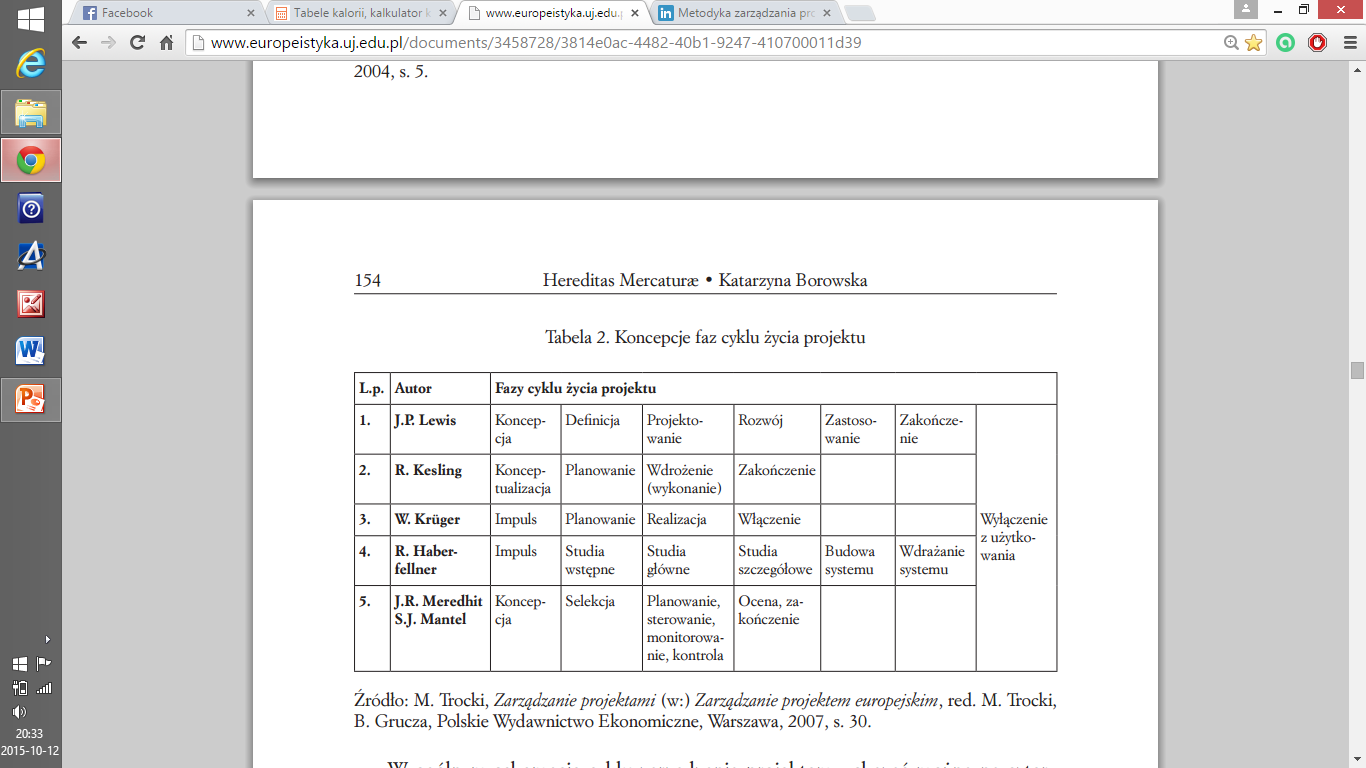 ZARZĄDZANIE CYKLEM PROJEKTU
PCM ZASADY:
użycie narzędzi do zarządzania – planowania projektu: użycie matrycy logicznej do analizowania i wypracowania odpowiednich rozwiązań
standaryzacja dokumentów – przygotowanie w każdej z faz realizacji dobrej jakości dokumentów;
konsultacje – zdobycie poparcia/akceptacji pomysłu przez grupy bezpośrednio zaangażowane w realizację projektu bądź mogące wykorzystywać jego rezultaty
transparentny cel – wyznaczenie jasno skonkretyzowanego celu określonego w kategoriach trwałych korzyści
jakość – włączenie podstawowych czynników jakości pozwalających na realizację projektu
ZARZĄDZANIE CYKLEM PROJEKTU
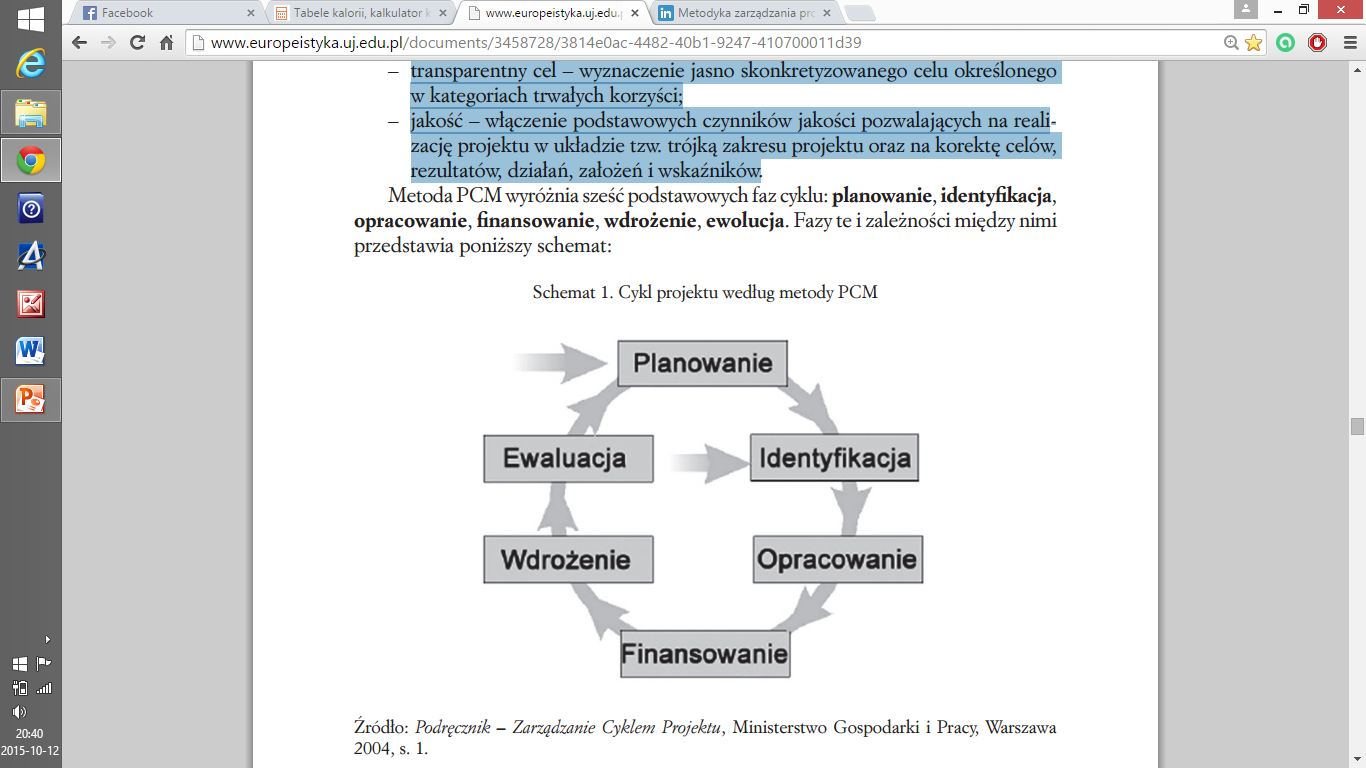